Figure 5. Typical recording of MEPs (A) and H-reflexes (B) in Experiment 2. Black line represents the average and gray ...
Cereb Cortex, Volume 26, Issue 6, June 2016, Pages 2461–2470, https://doi.org/10.1093/cercor/bhv069
The content of this slide may be subject to copyright: please see the slide notes for details.
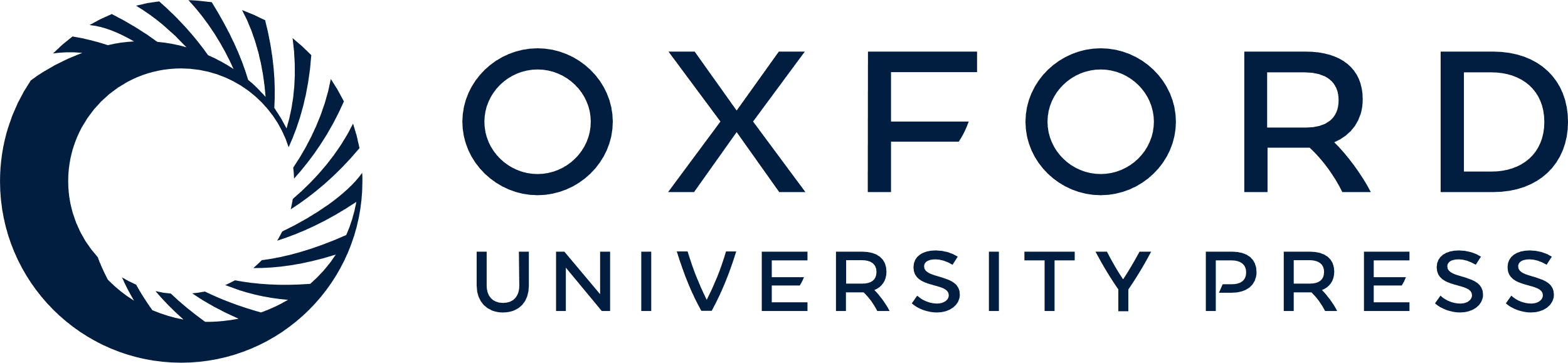 [Speaker Notes: Figure 5. Typical recording of MEPs (A) and H-reflexes (B) in Experiment 2. Black line represents the average and gray lines all the trials.


Unless provided in the caption above, the following copyright applies to the content of this slide: © The Author 2015. Published by Oxford University Press. All rights reserved. For Permissions, please e-mail: journals.permissions@oup.com]